MyLab
La piattaforma digitale Pearson per l’apprendimento personalizzato
1
Perché studiare su MyLab
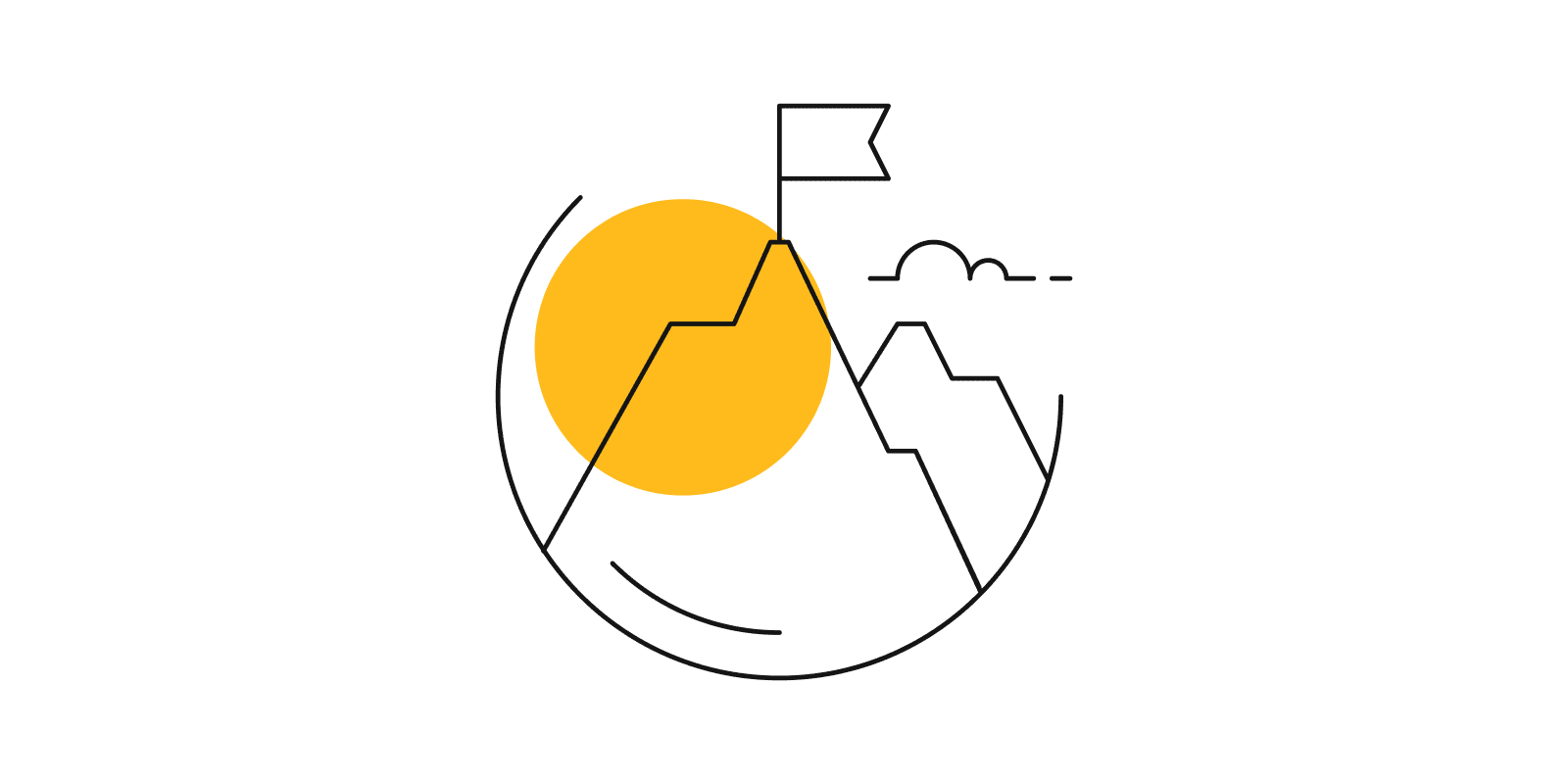 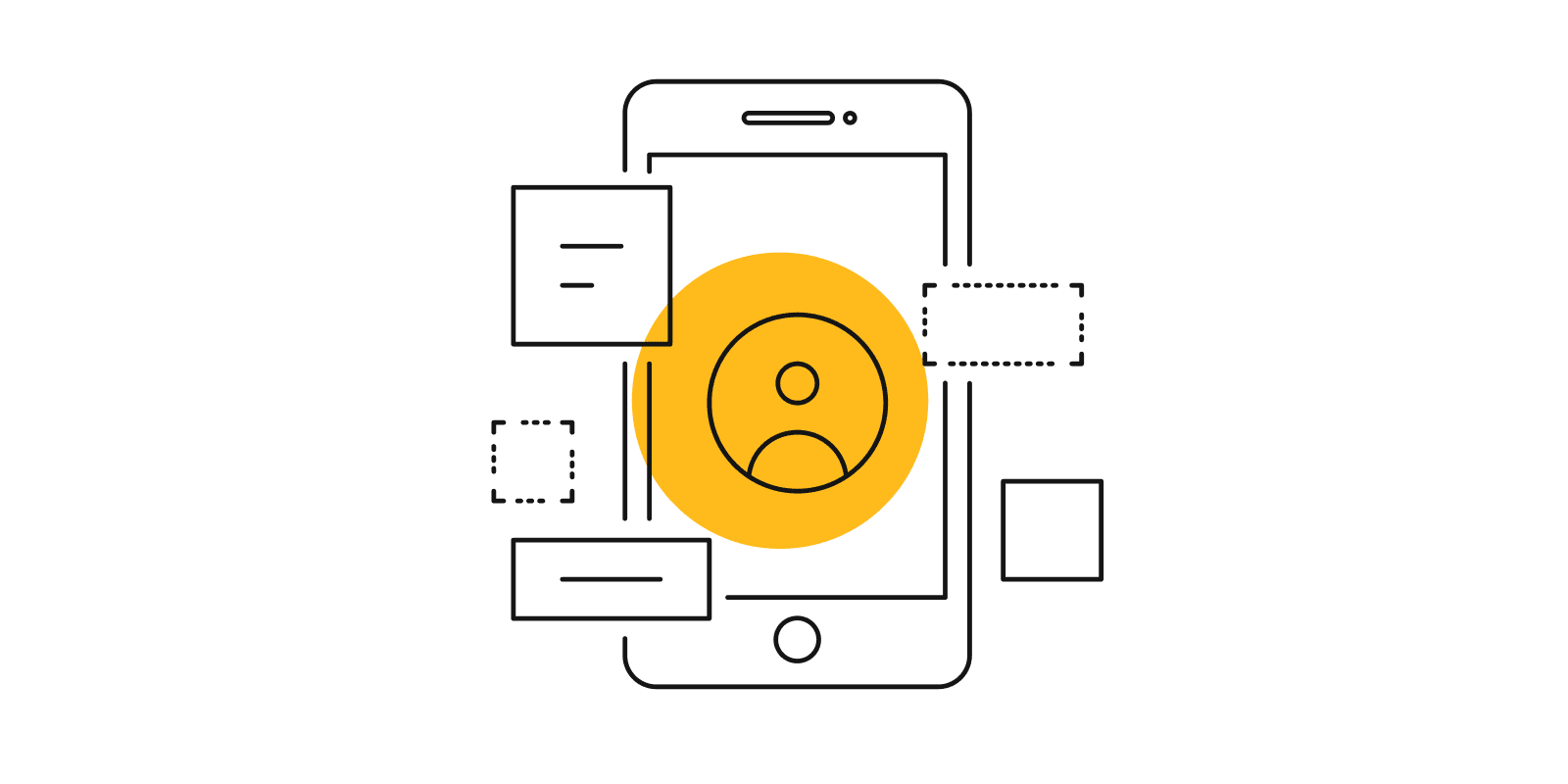 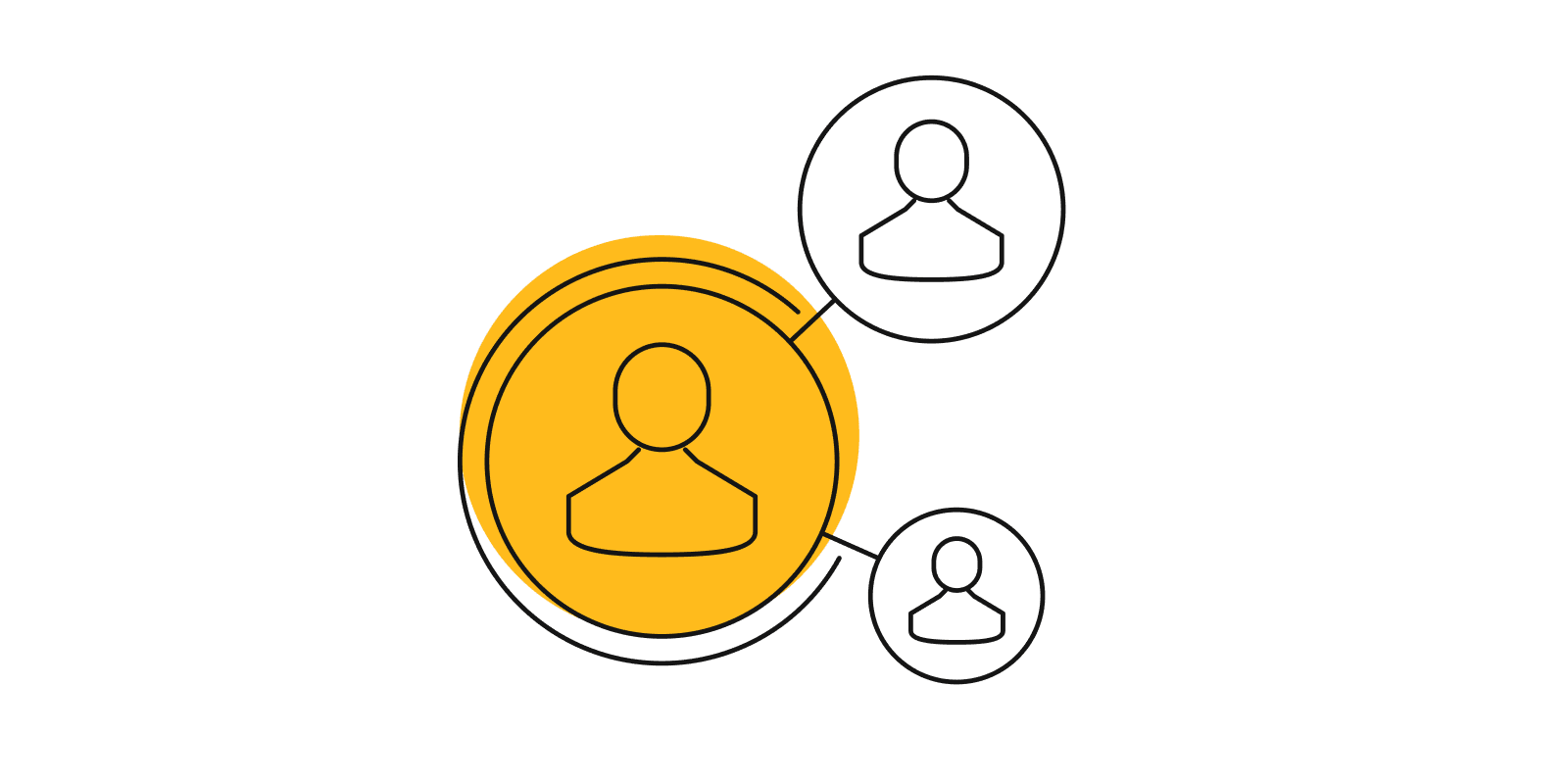 Perché ti offre strumenti, risorse e tools progettati per il tuo percorso di studio, senza sovrapprezzi
Perché potrai studiare, ripassare ed esercitarti in vista dell’esame dove e quando vuoi, rimanendo sempre aggiornato sugli argomenti trattati a lezione
Perché ti agevola nella preparazione dell’esame e ti permette di raggiungere facilmente gli obiettivi che ti eri prefissato
Guarda il Video
2
Accedere a MyLab
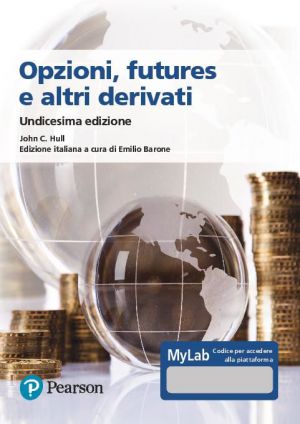 Accedere a MyLab è semplicissimo: ti serviranno
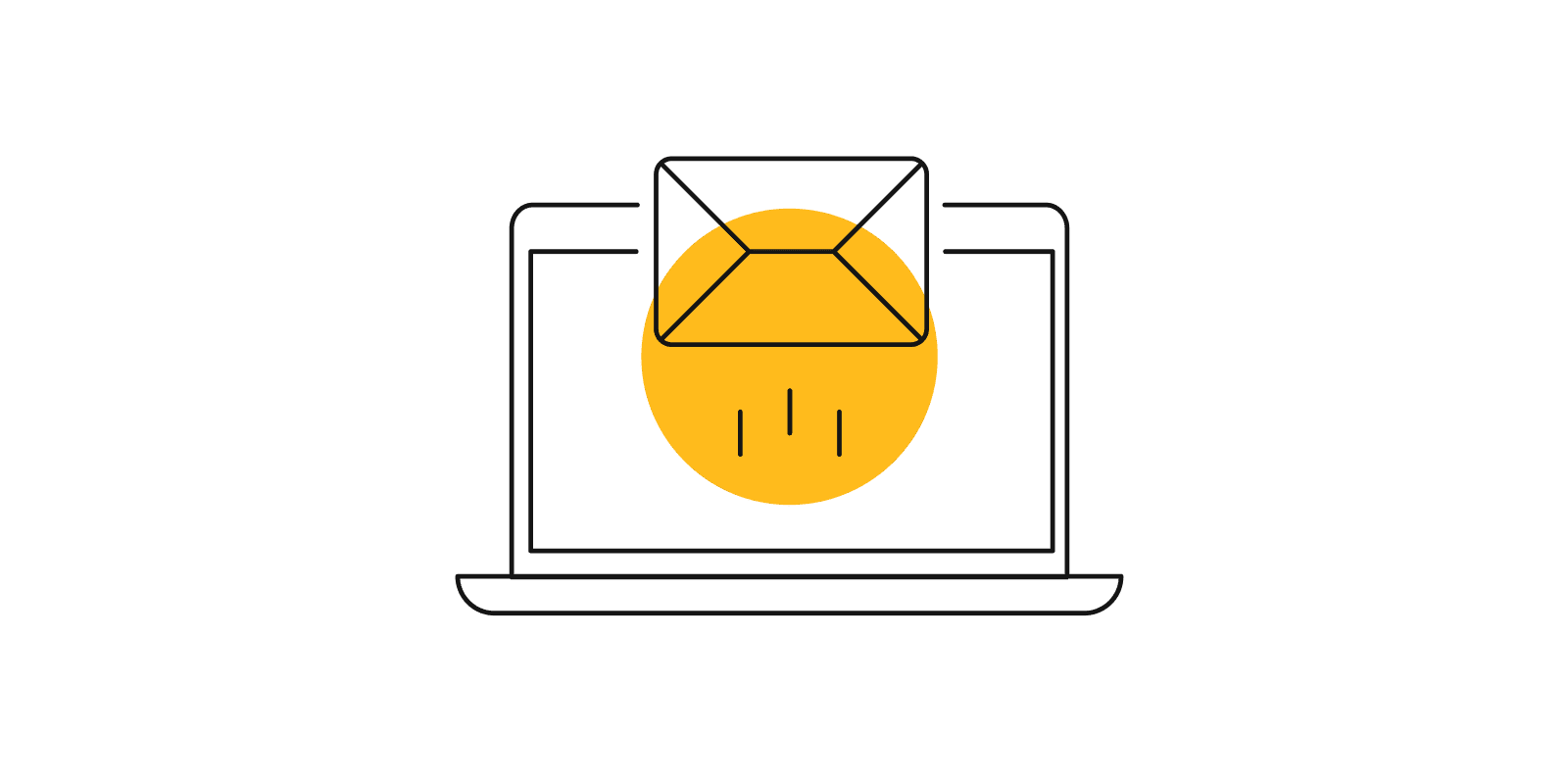 un indirizzo e-mail valido
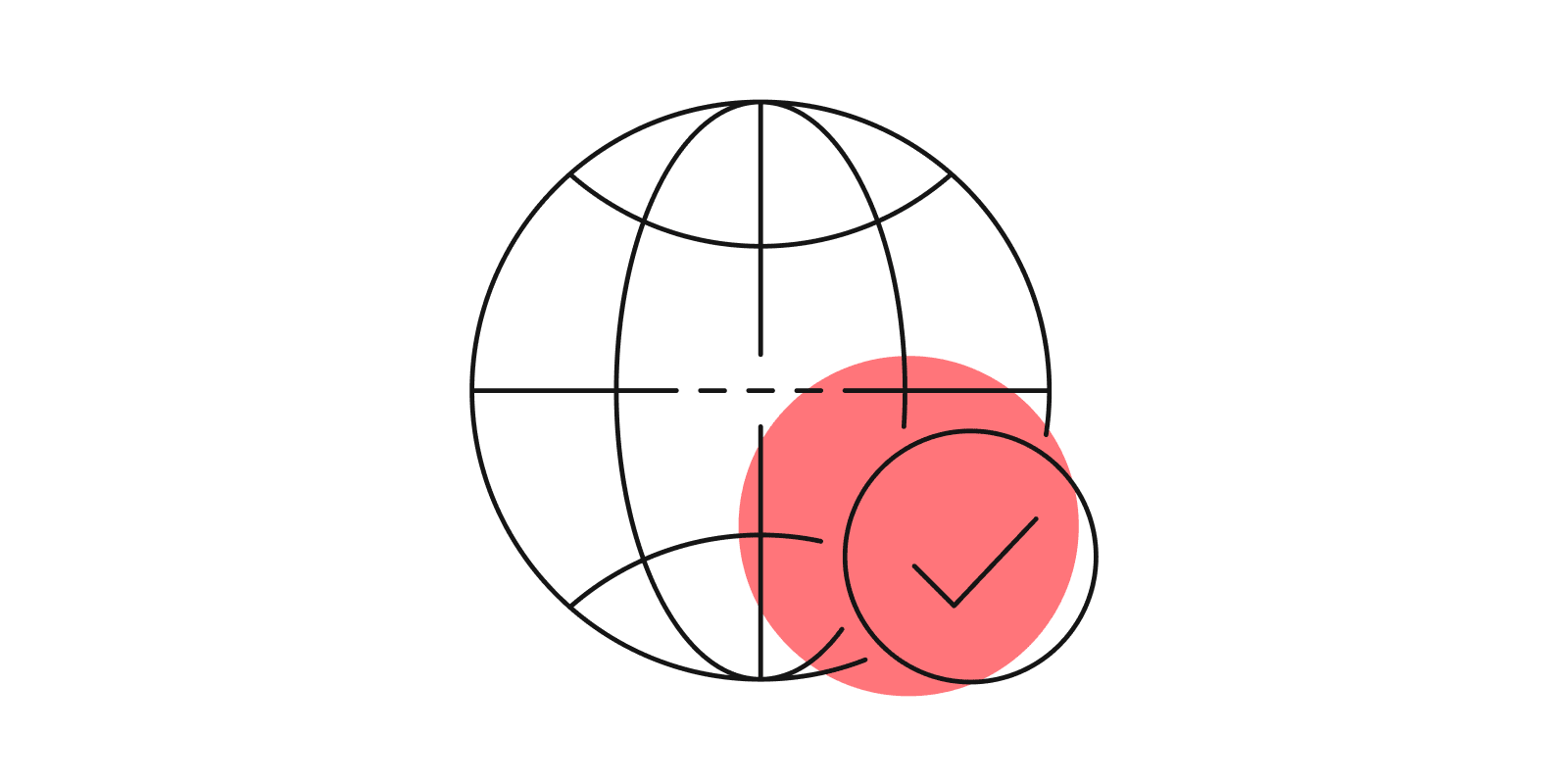 il codice di accesso a MYLAB presente sulla copertina del testo
3
Accedere a MyLab
Per procurarti il codice di accesso a MYLAB di Opzioni, futures e altri derivati – 11/Ed. (durata licenza digitale 1 anno e 6 mesi)
OPZIONE 1Acquista il testo in versione cartacea + digitale  
                                              +
Opzioni, futures e altri derivati – 11/Ed. con MyLabAutori John C. Hull - Emilio BaroneISBN 9788891909213
Prezzo 64,00€
OPZIONE 2Acquista il codice di accesso digitale dal nostro catalogo


Opzioni, futures e altri derivati – 11/Ed. accesso studente
Autori John C. Hull - Emilio BaroneISBN 9788891909220 Prezzo 44,10€
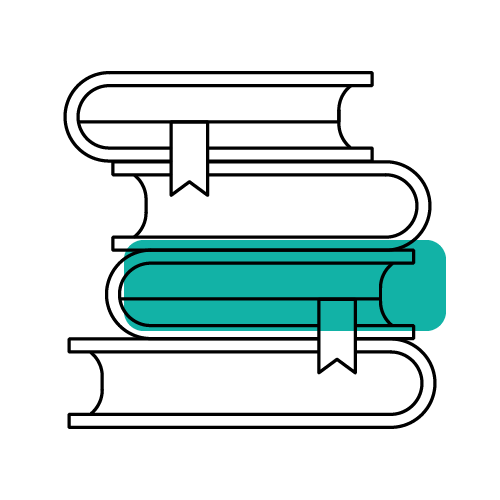 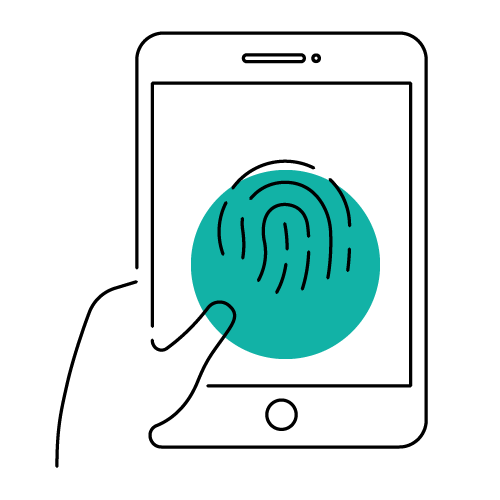 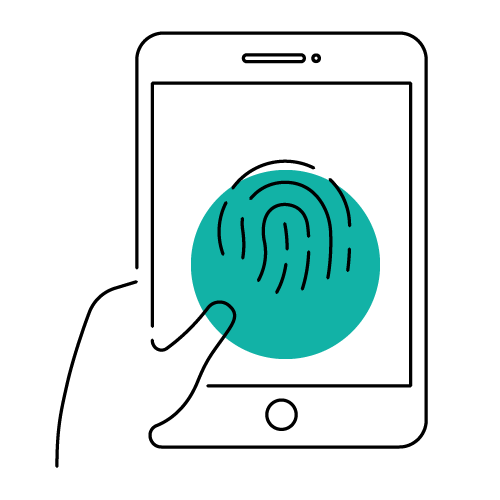 Codice di accesso in copertina
ACQUISTA SUBITO
4
Accedere a MyLab
Vai alla pagina he.pearson.it e clicca su Login/Registrati
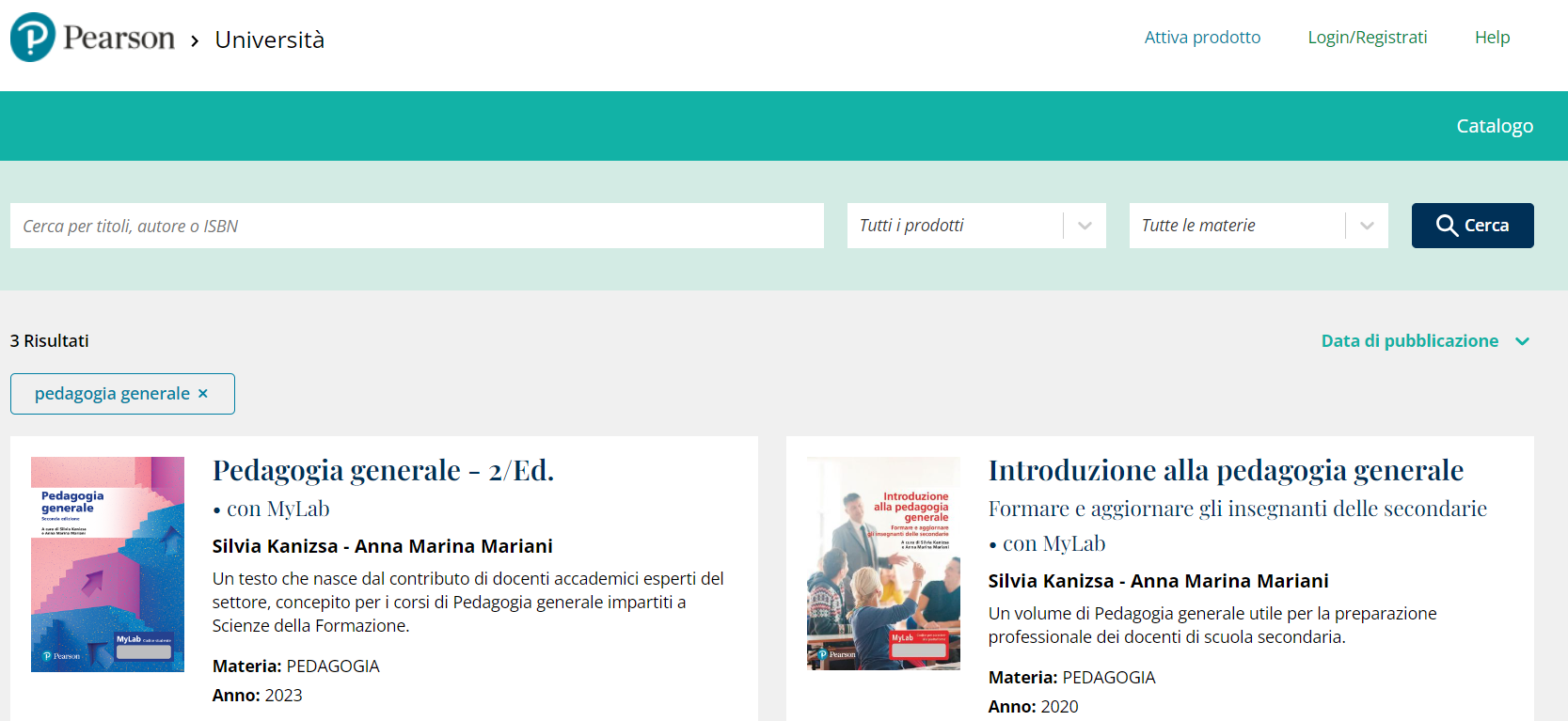 Se hai un account Pearson effettua il login

Se non hai un account Pearson registrati
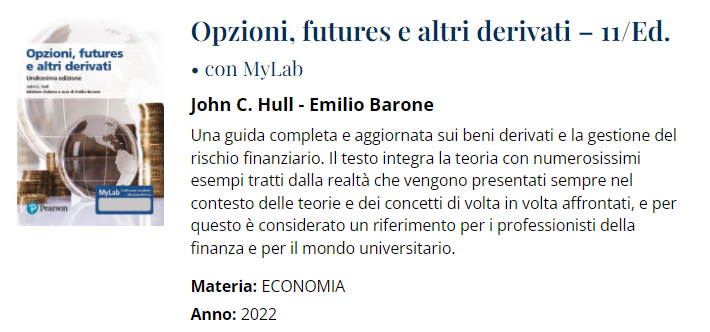 5
Accedere a MyLab
Dopo l’accesso fai clic su Attiva Prodotto
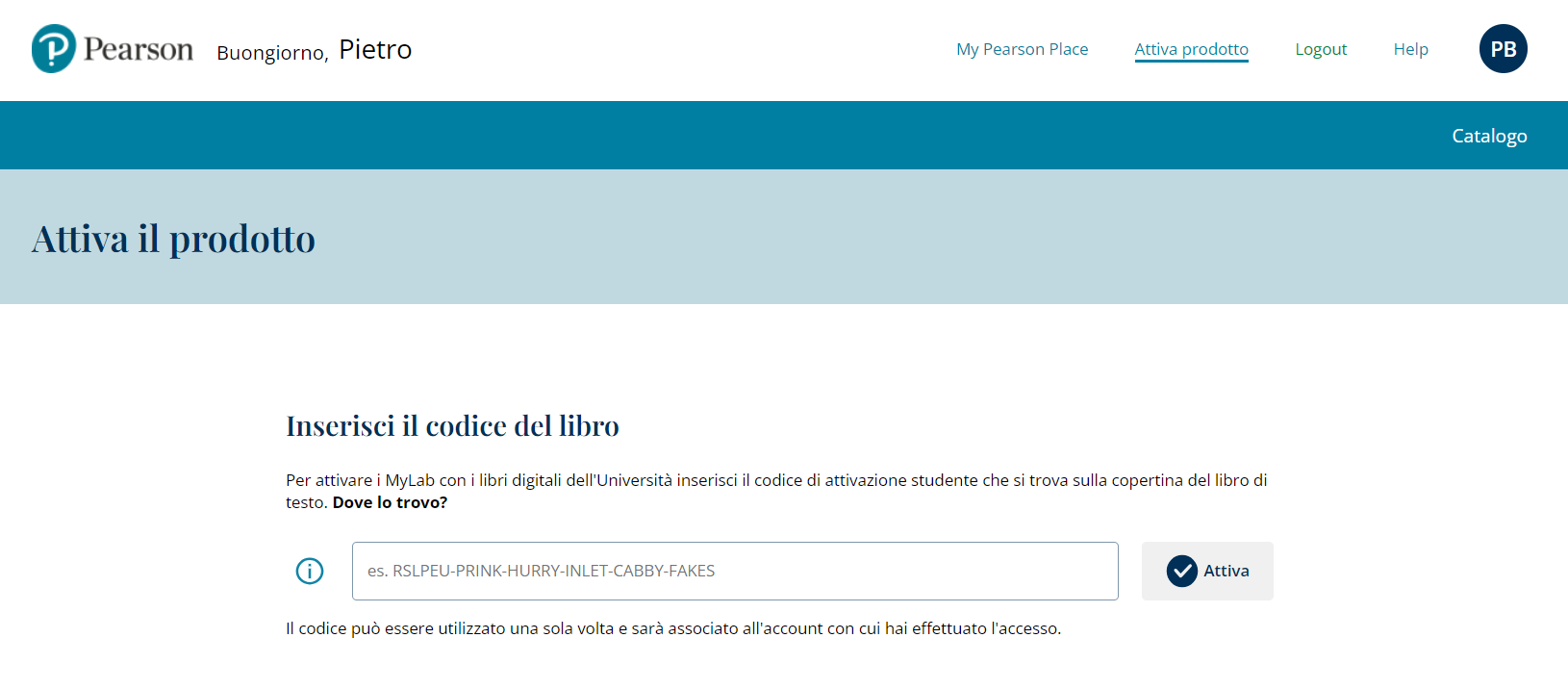 Inserisci il 
codice di accesso a MyLab (presente sulla copertina del testo) e clicca Attiva
6
Accedere a MyLab
Da My Pearson Place seleziona Studio autonomo
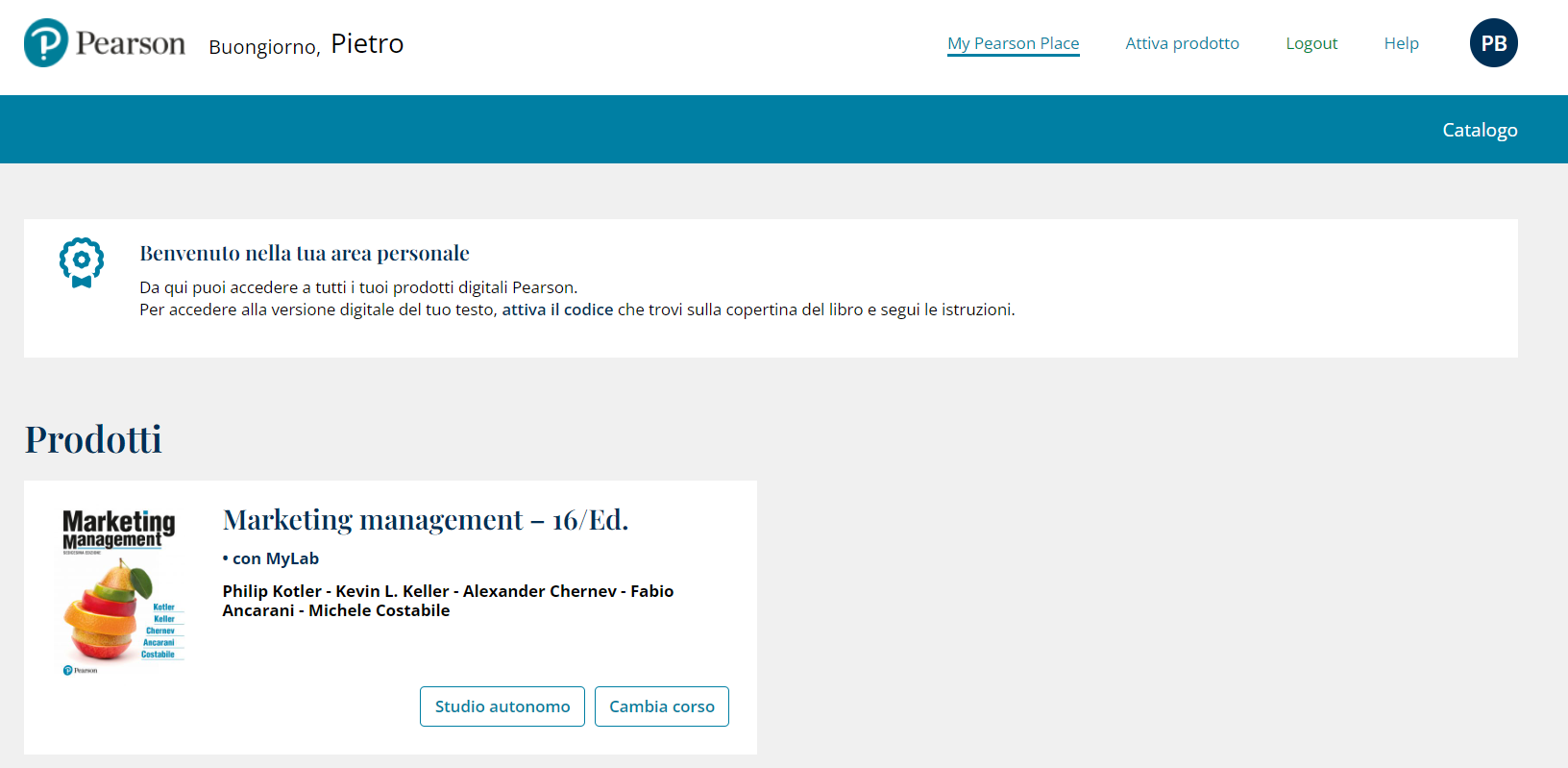 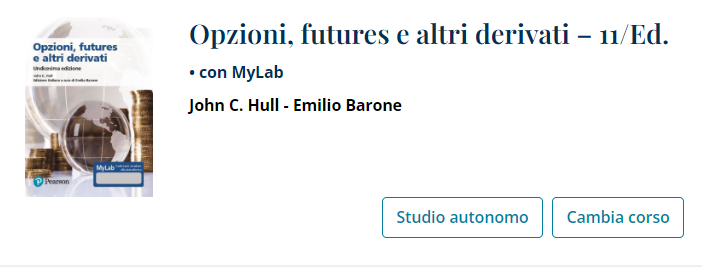 7
Cosa trovo in MyLab
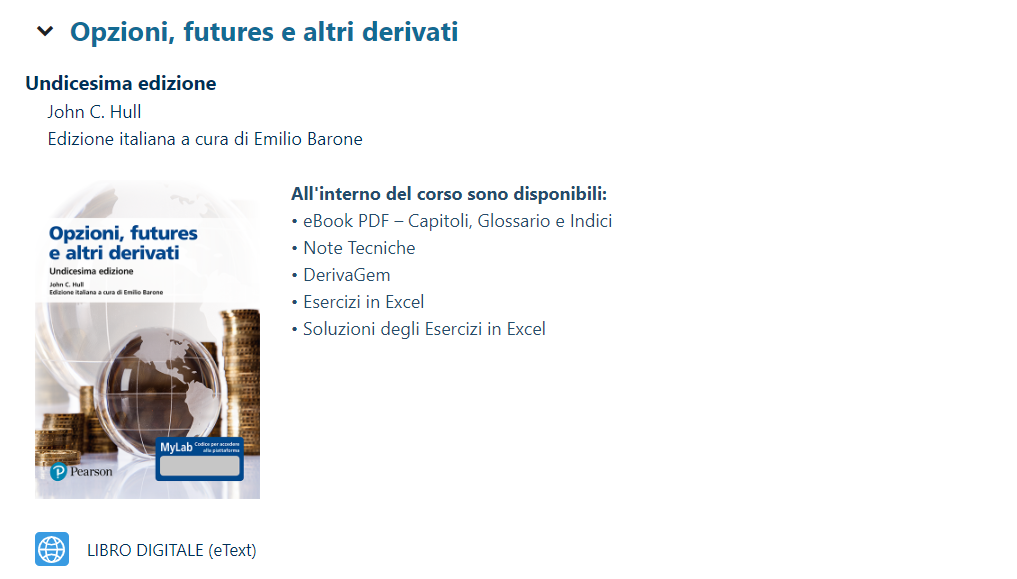 8
Dentro la piattaforma
Libro digitale | accessibile e personalizzabile
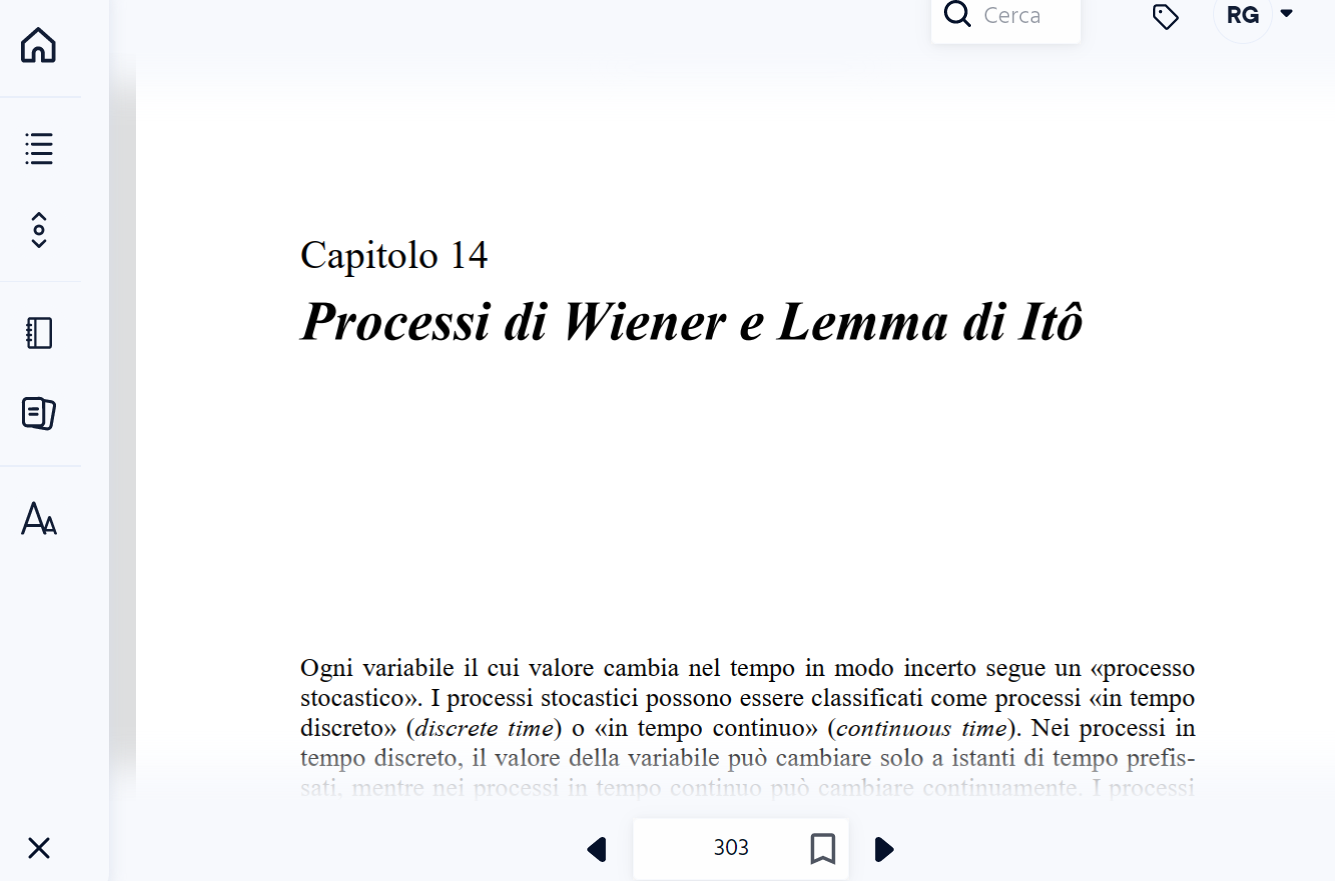 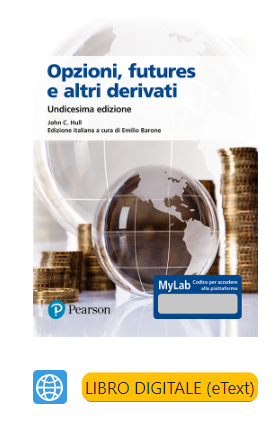 9
Dentro la piattaforma
Note tecniche | in PDF sfogliabile
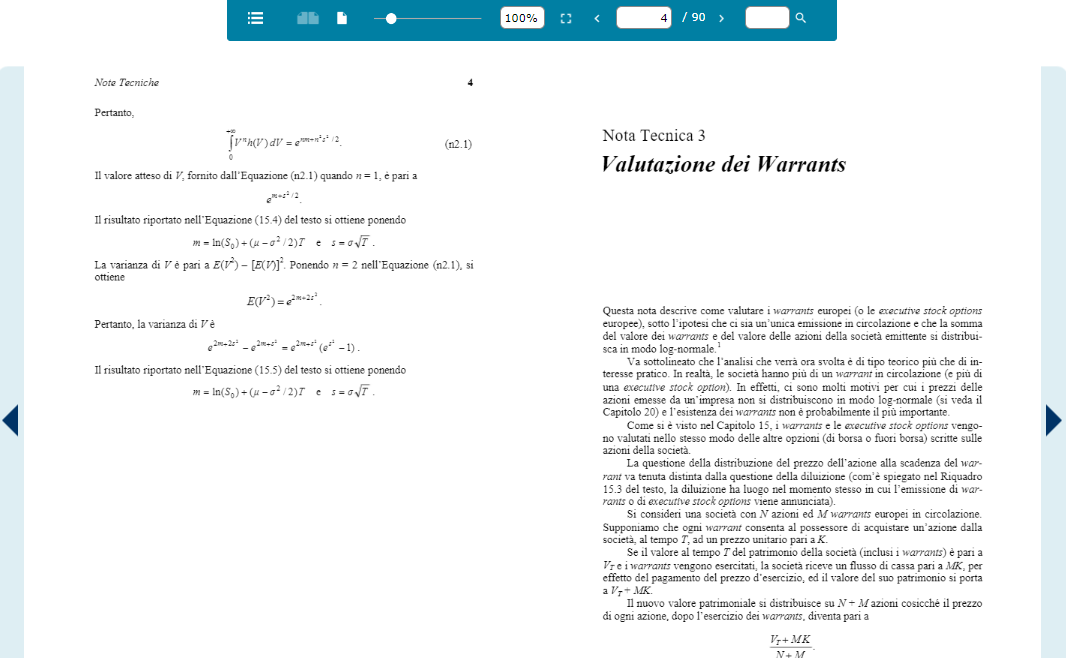 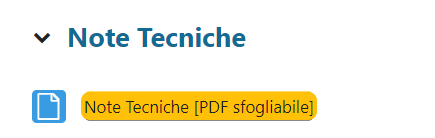 10
Dentro la piattaforma
DerivaGem | Applicazione Simulazione dei futures e derivati Software
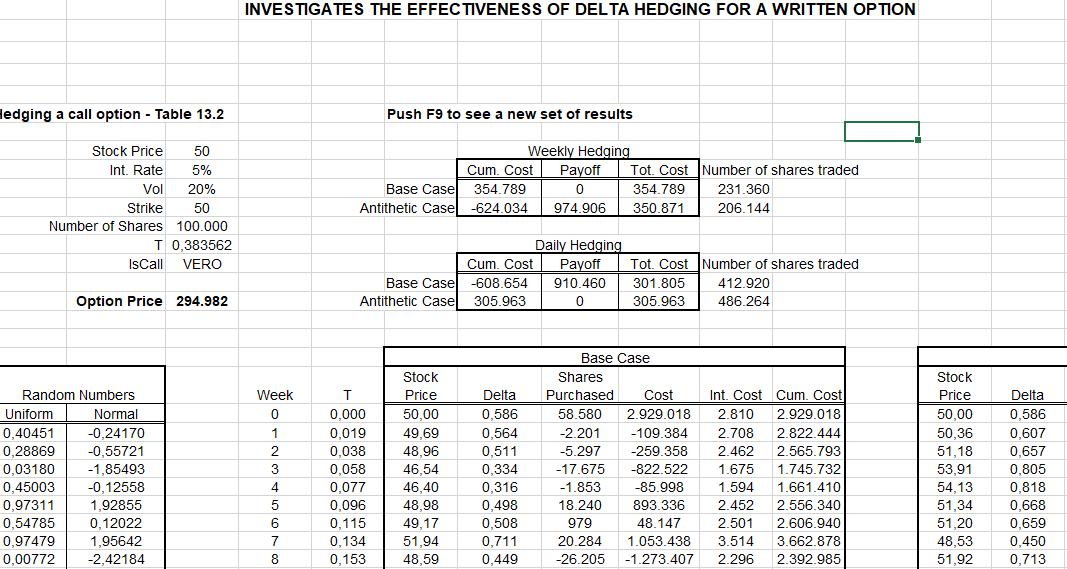 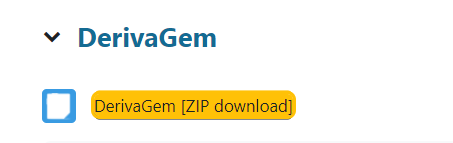 11
Dentro la piattaforma
Esercizi in Excel | con relative soluzioni
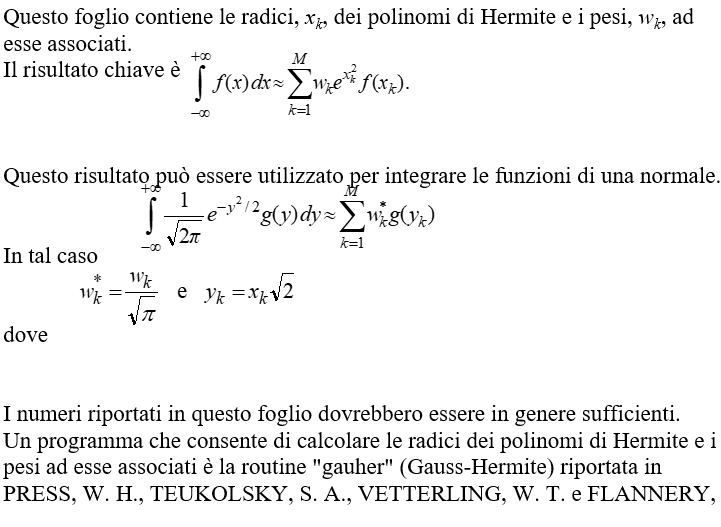 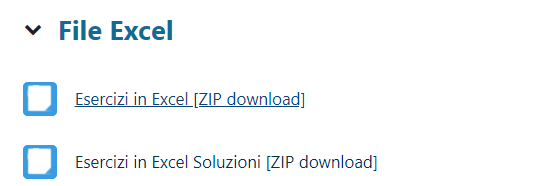 12
Partecipa alla nostra survey!
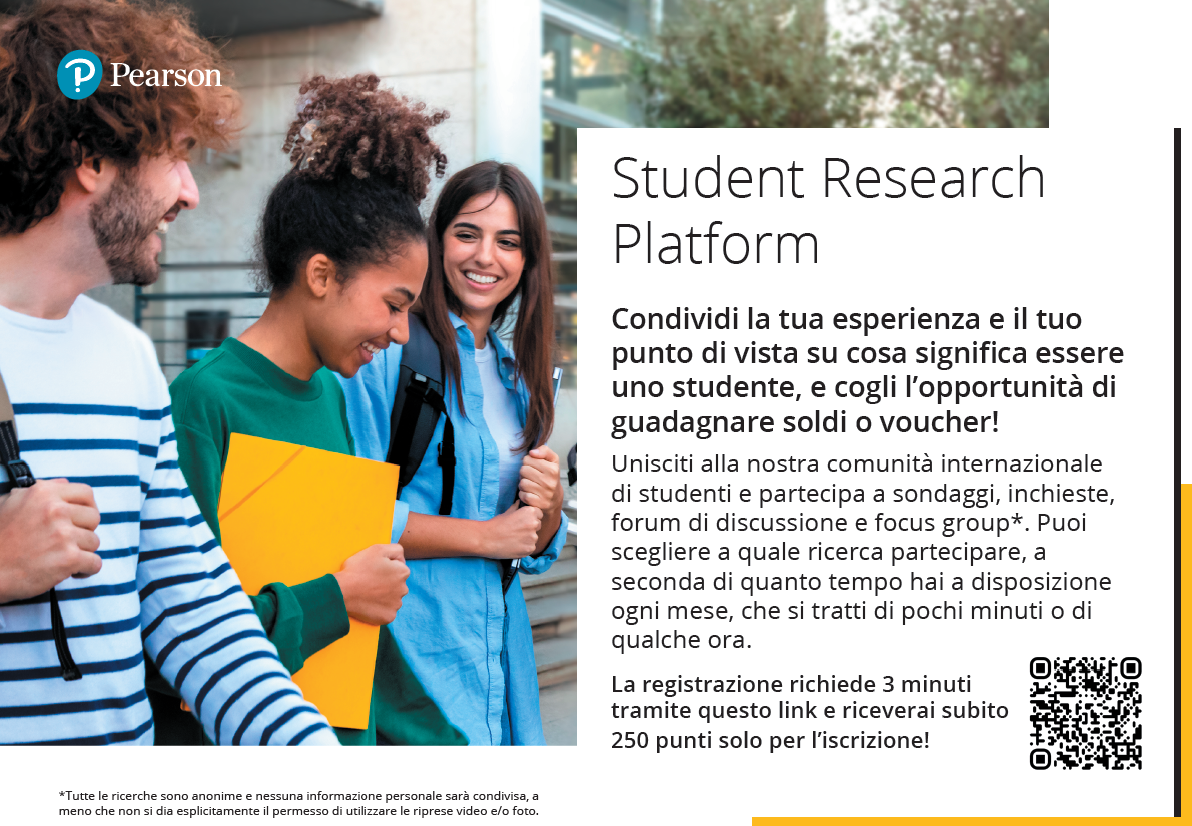 13
Contatti & Supporto
Per Supporto Tecnico e Assistenza 
Contact Support (pearson.com)
14
15